Considering running for office? It’s easier than you think. Get started with our free Running for Office Starter Kit!
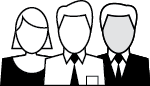 Get the kit at our office
County Board of Elections
111 Main St. 
Middletown
Office hours: 8:00 a.m. – 5:00 p.m.
Download the kit
www.countyelections.org/running-for-office